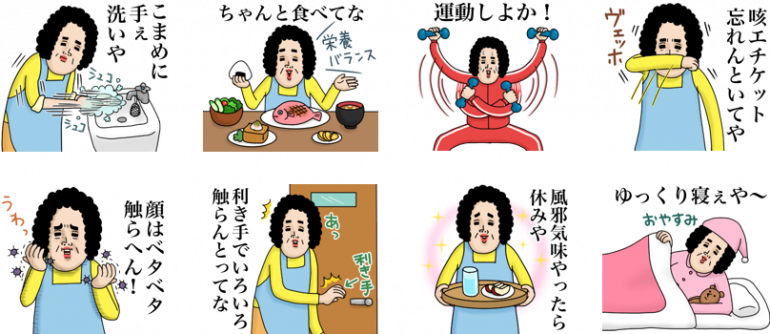 新しい生活様式カルタ
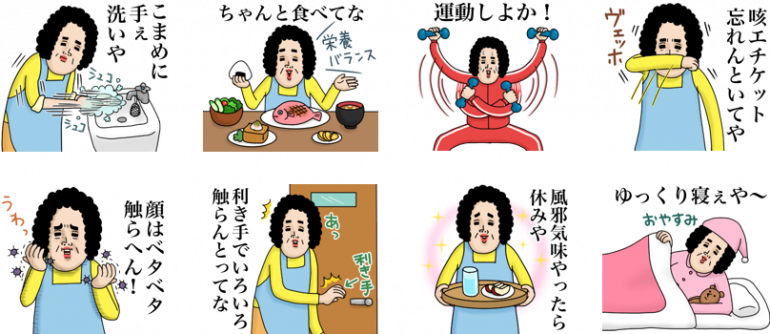 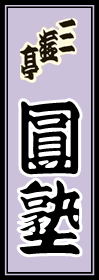 あ
オンライン
あなたと私
うときは
会う時は
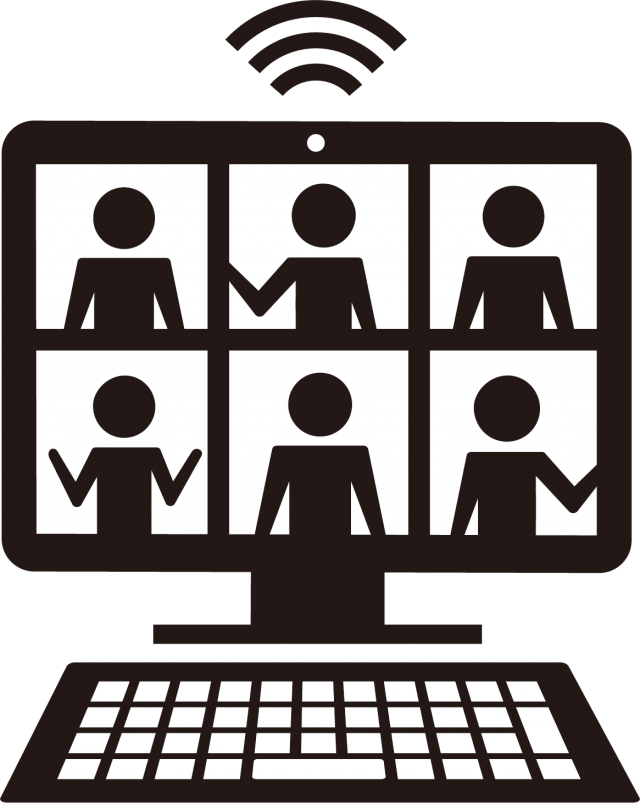 新しい生活様式カルタ
か
キャッシュレス
通販使い
いものは
買い物は
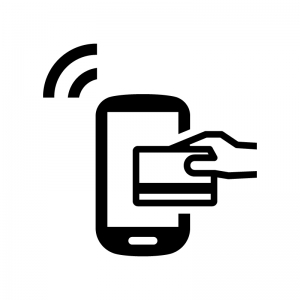 新しい生活様式カルタ
さ
避けてしましょう
集まりは
三密（密閉・密集・密接）を
んみつを
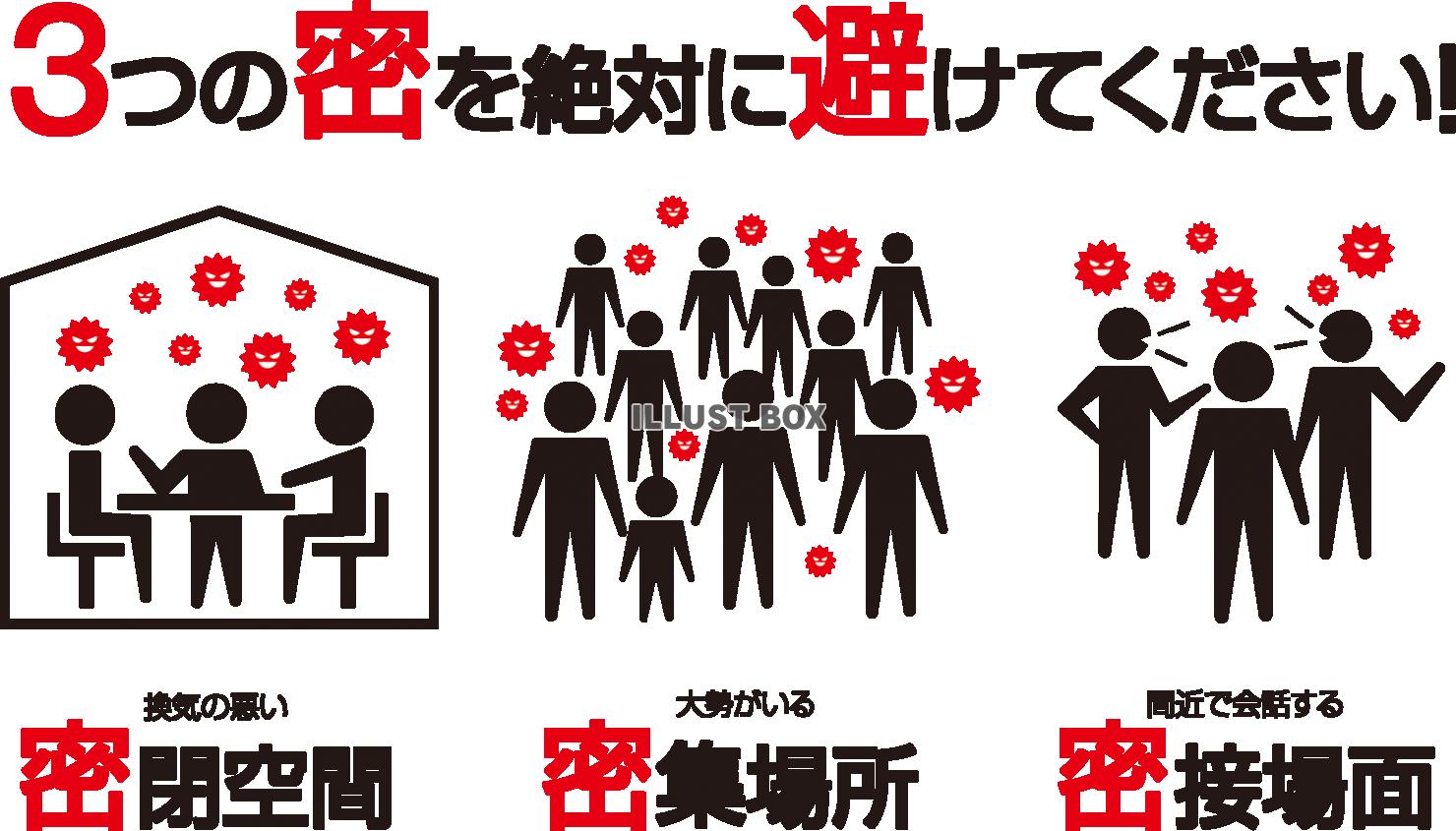 新しい生活様式カルタ
た
チェックする
測り発熱
いおんを
体温を
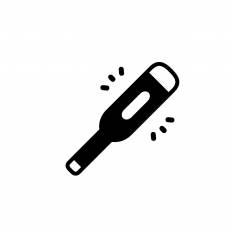 新しい生活様式カルタ
な
前後スペース
２メートル
らぶとき
並ぶとき
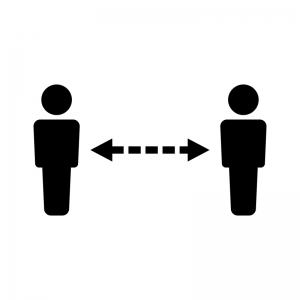 新しい生活様式カルタ
は
効率化
テレワークして
たらくぞ
働くぞ
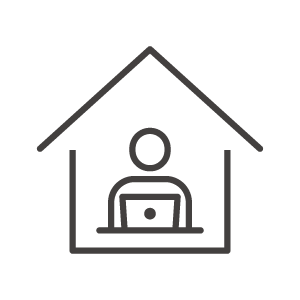 新しい生活様式カルタ
ま
マスクして
対話おしゃべり
真正面
正面
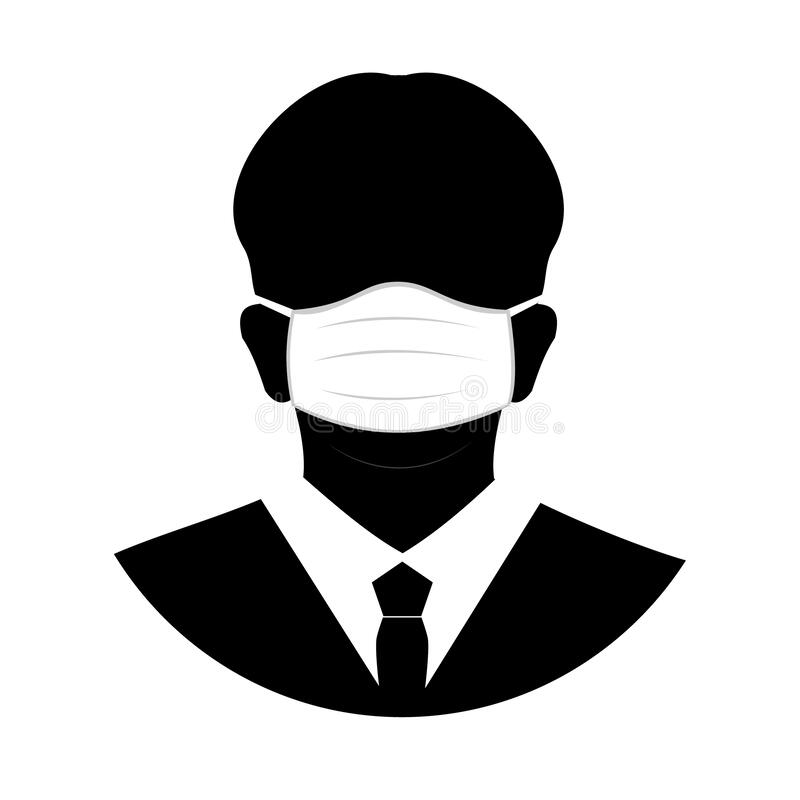 新しい生活様式カルタ
や
手洗いで
コロナの無い世
がてくる
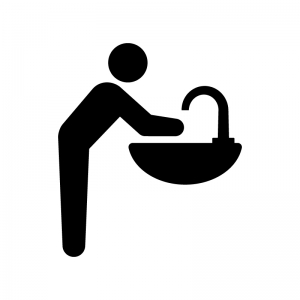 新しい生活様式カルタ
ら
ゆとりあり
通う電車に
くらくと
楽々と
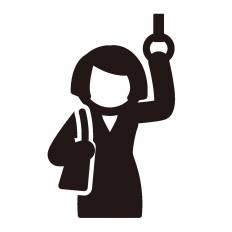 新しい生活様式カルタ
ワ
もうすぐだ
予防する日が
クチンで
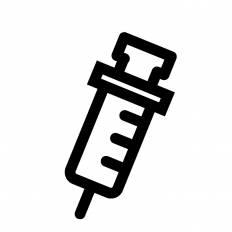 新しい生活様式カルタ
ん
体力を
コロナに負けぬ
運動で
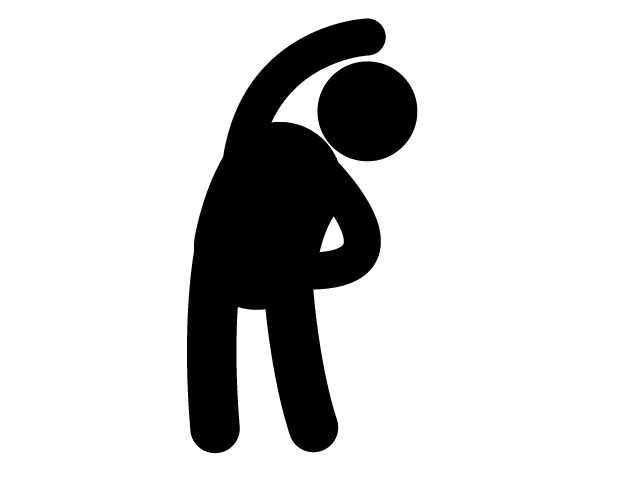 新しい生活様式カルタ
ヒ
いちコロナ
笑いでコロナ
ライ信
だ
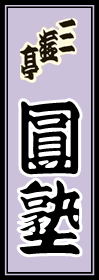 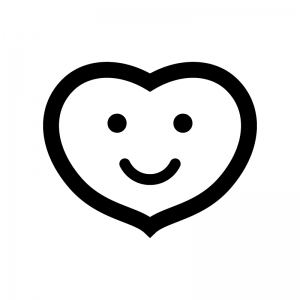 もう一度